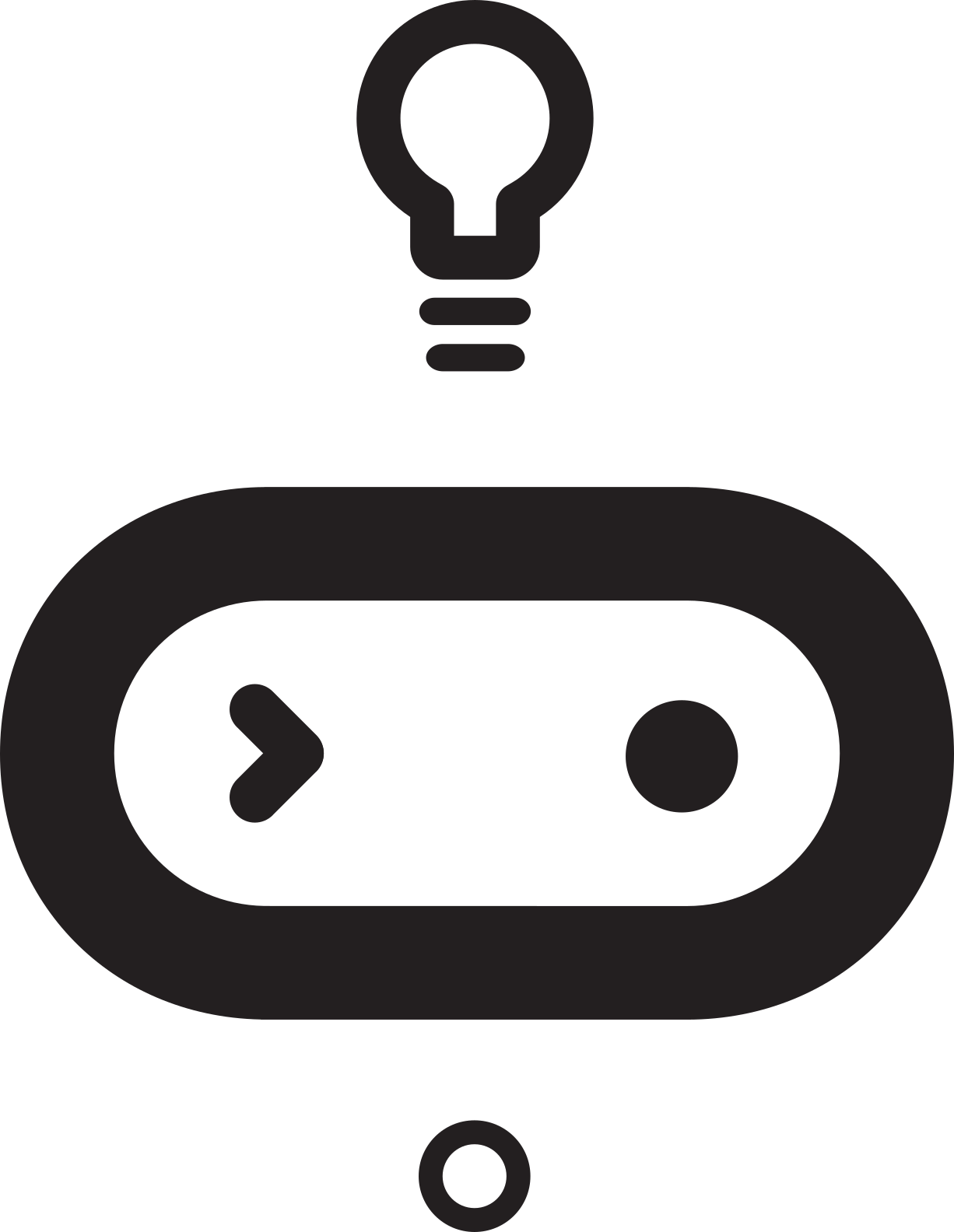 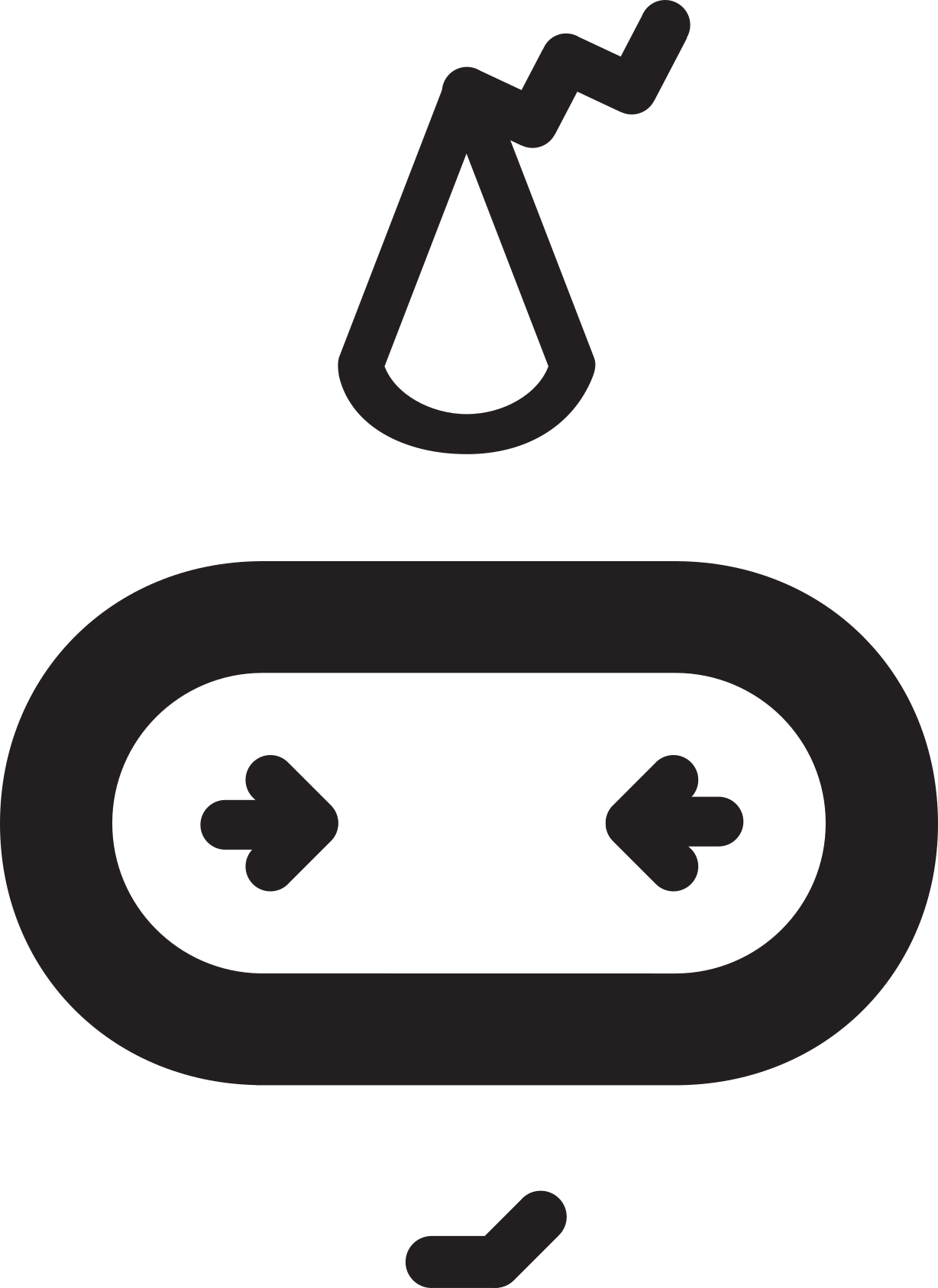 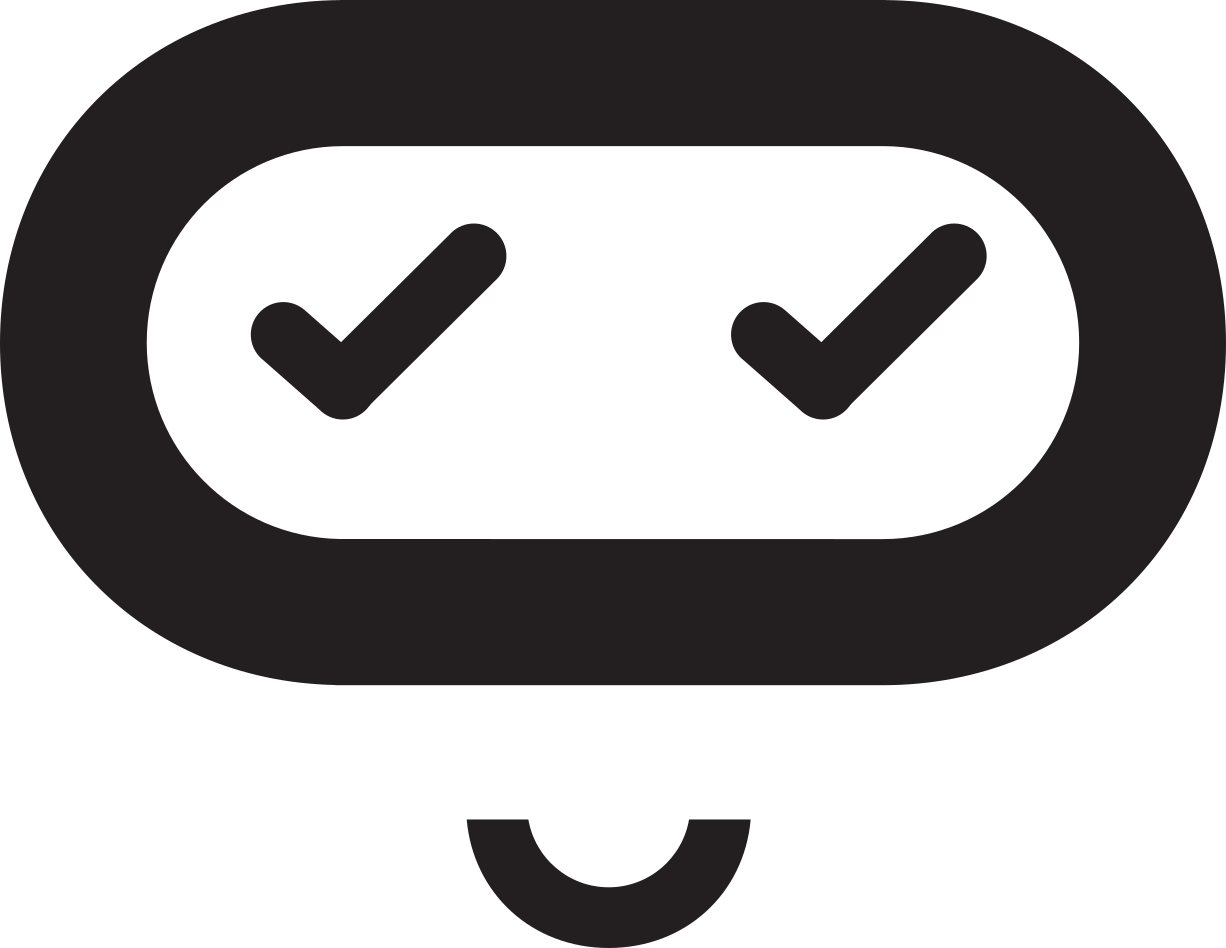 Cyber Security
Teacher lesson guide 
Lesson 2
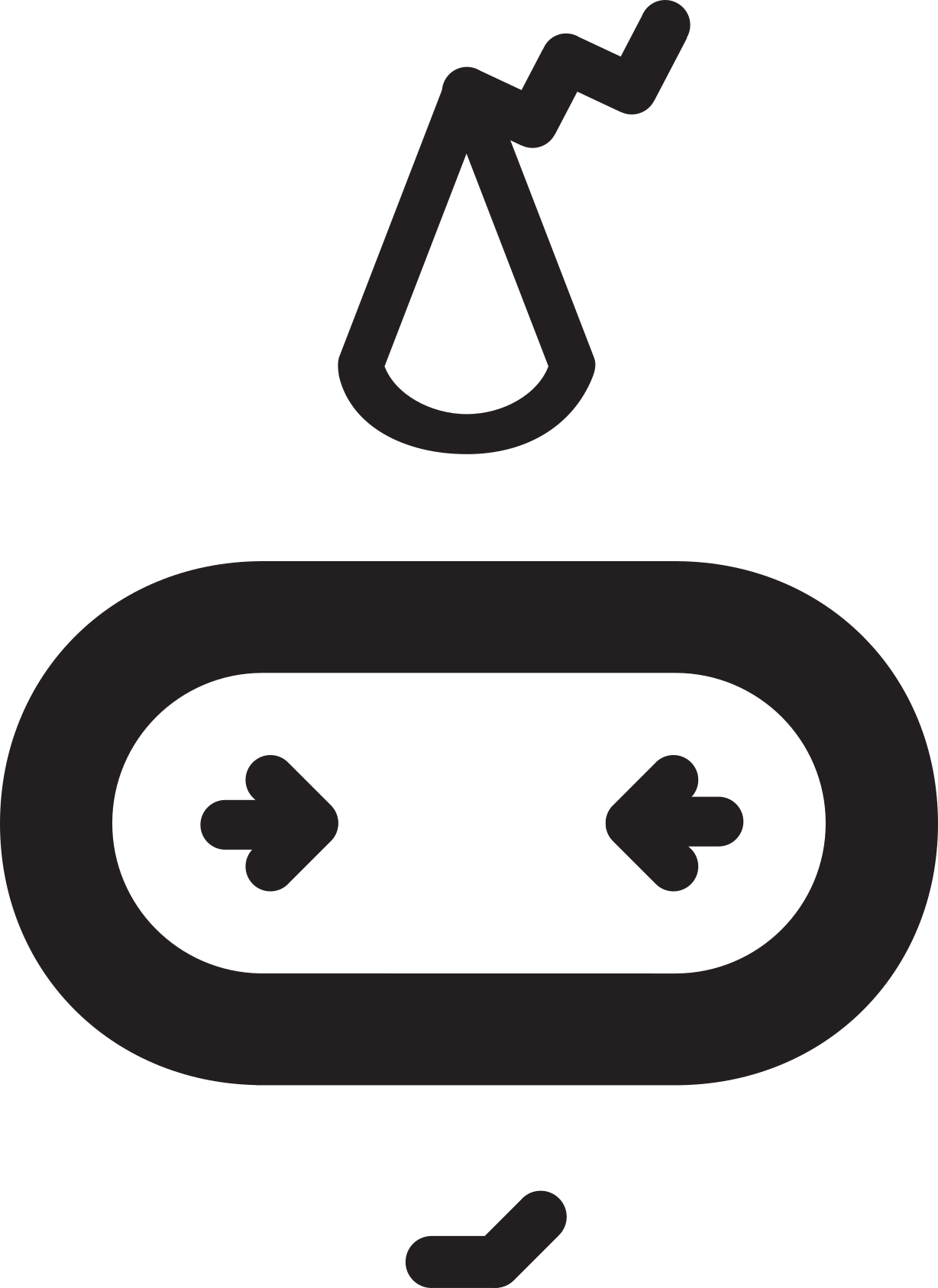 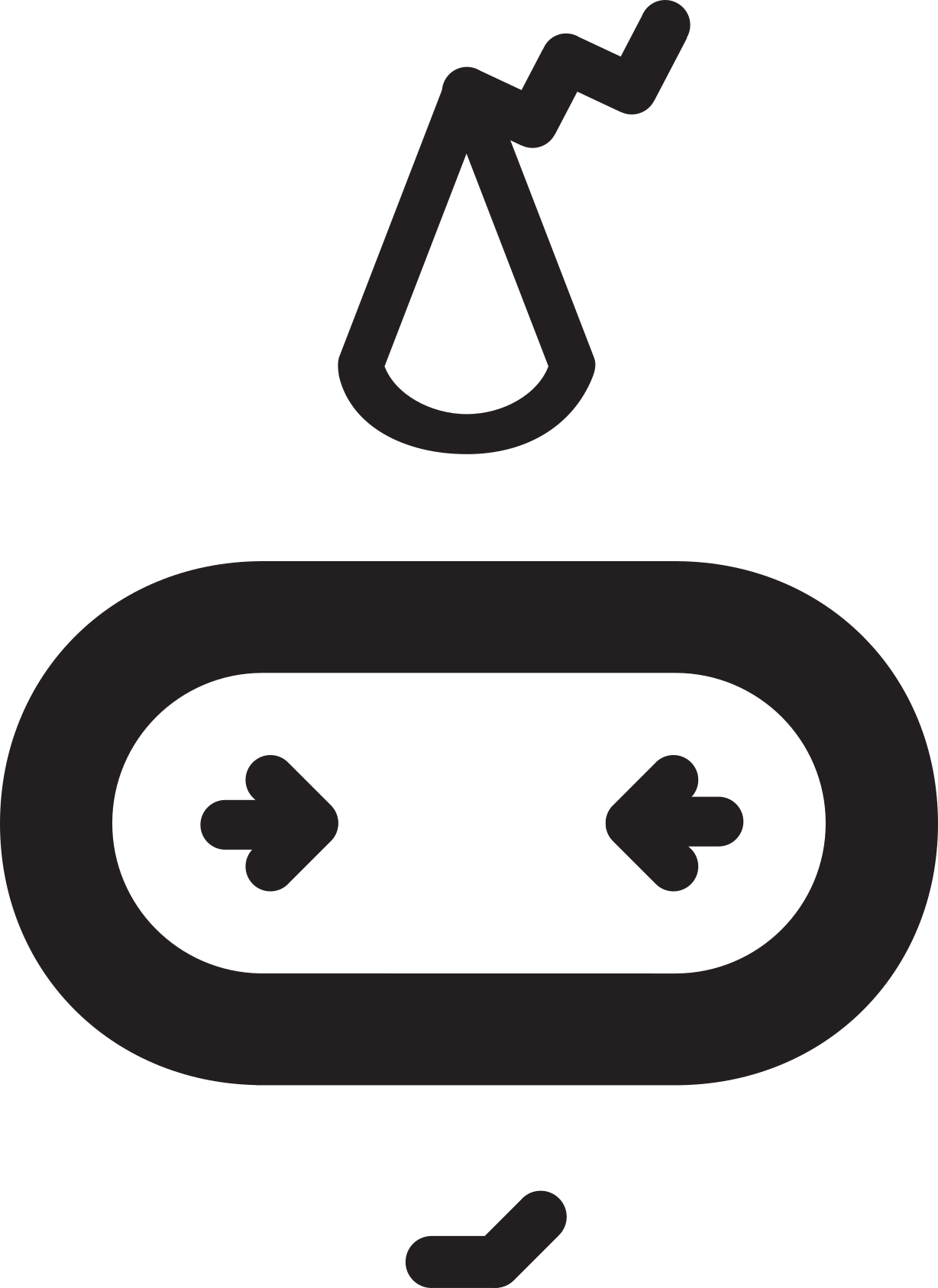 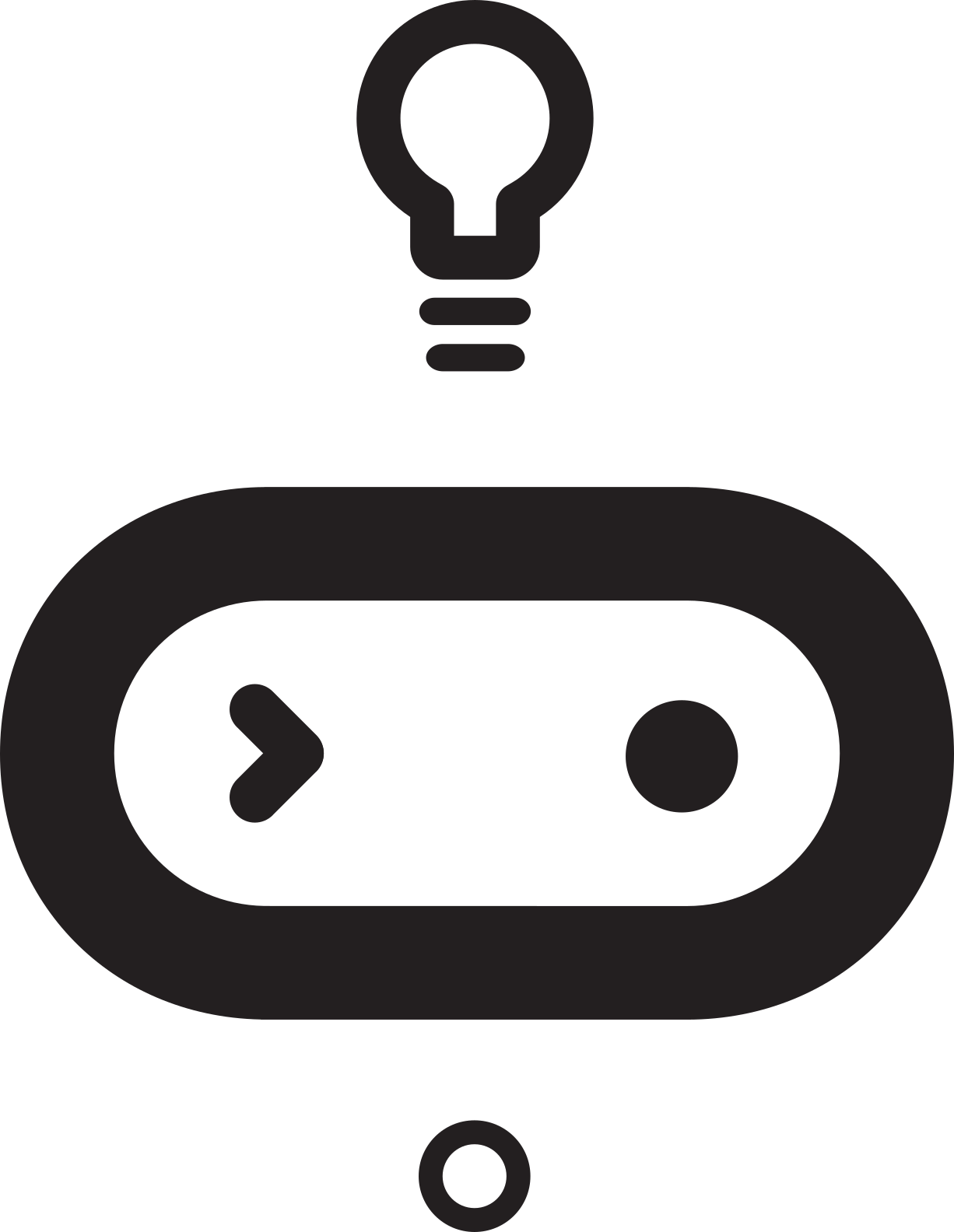 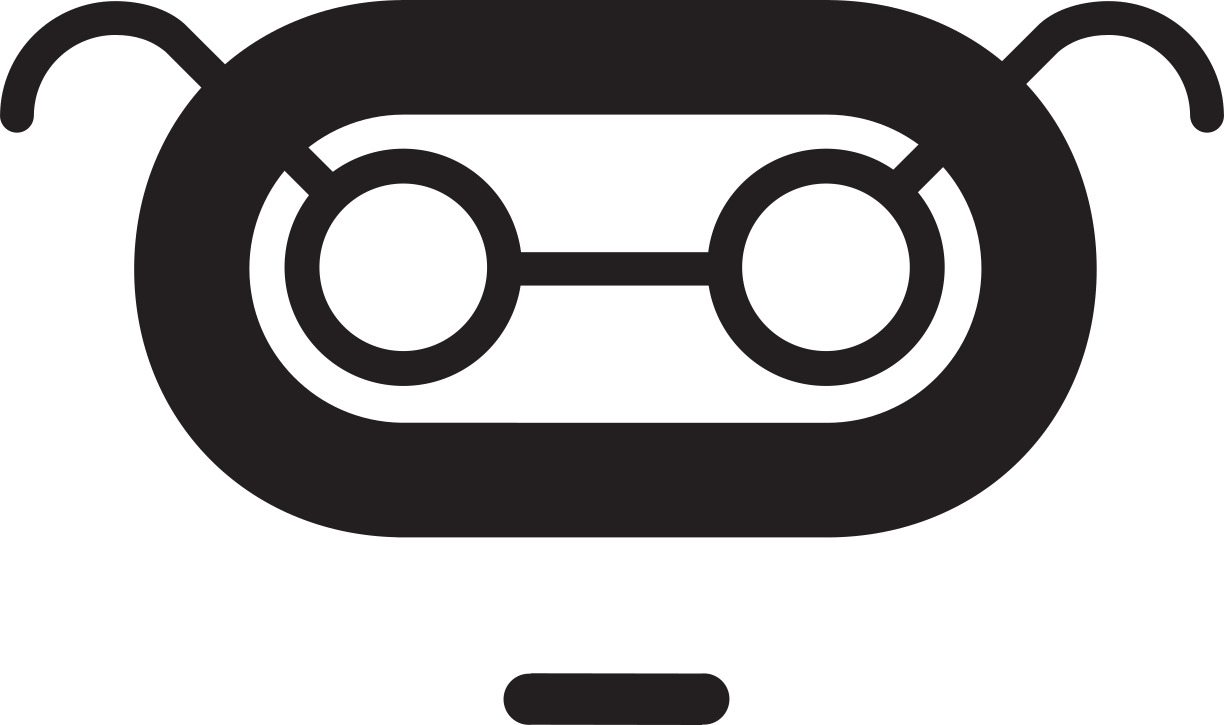 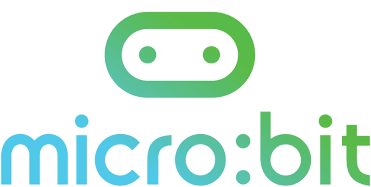 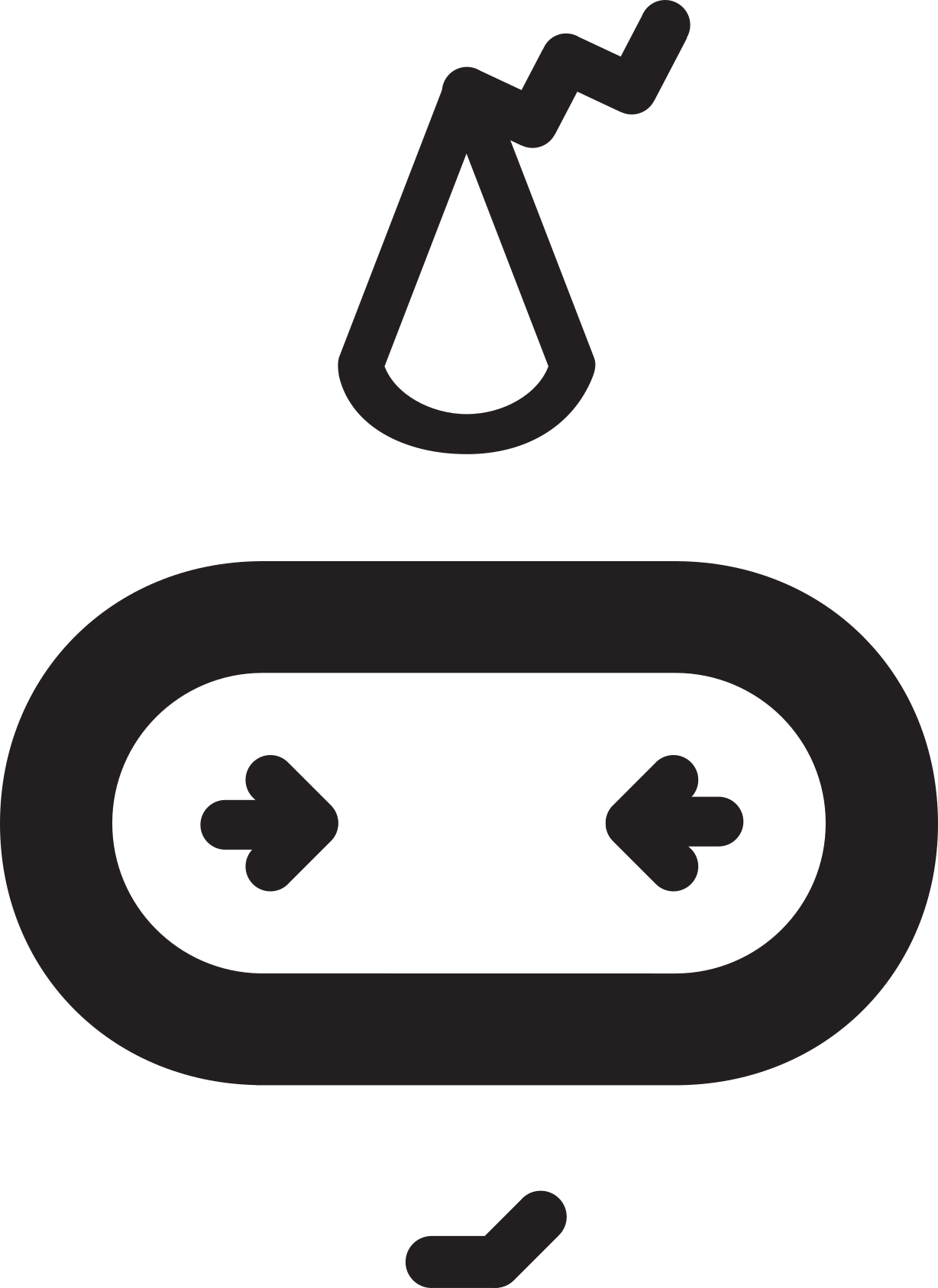 Learning objectives:

To understand the need for secure passwords and what makes a password secure. 
To plan, test and debug an algorithm for a password generator.
To use selection and variables in an algorithm and explain their use.
What is a password breach?

When a hacker guesses or finds your password

Allows them to gain access to your accounts 

The could gain access to your email, social media, or bank account
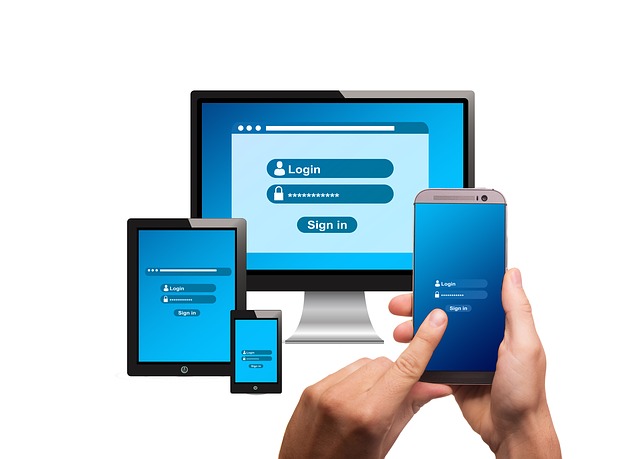 Guess the password

Ali was born in 2002 and has a dog called Felix

In pairs, guess what Ali’s password could be.

Answer: Felix02
Why are strong passwords important?

Many passwords are easy for hackers to guess 

They let hackers gain access to data easily 

Strong passwords make it harder for hackers to guess 

They protect personal information, data and computer systems
How strong are your passwords?

Visit https://howsecureismypassword.net/

Check how safe Felix02 is

How safe is your ‘favourite’ password?
What makes a strong password?

Long, strong and complex:  
numbers, characters, uppercase and lowercase letters. 
At least 8 in length

Hard to guess: 
avoid family / pet names, sequential numbers or date of birth 

Use different passwords
Why is it unwise to use the same password for everything.
Strong Password Generator Challenge

Create your own password generator using micro:bit

1. Visit https://passwordsgenerator.net

2. What are the key features of the generated passwords?
Strong Password Generator Challenge

What will your password generator need to do? 
select random characters, number and letters
be at least 8 characters long

What features will you need to use on the micro:bit?
e.g. buttons and LEDs
Strong Password Generator Challenge
Write a pseudocode algorithm to create a password generator 

Example:  
INPUT On start: 	OUTPUT: Display ‘Press A or B’

INPUT When Button A pressed: Set random number 0 to 99
OUTPUT Display ‘ random number’
Computing concept: selection 

allows choices/decisions to be included 

enables different pathways through an algorithm and program to be included
Selection 

When button B is pressed, the program will choose from a random selection of letters (1 - 3). So if letter = number 1 then M will show.
INPUT When Button B Pressed
Set variable to letter = random number (1-3)
 	IF letter = 1
OUTPUT Show LEDs ‘M’
ELSE
	OUTPUT Show LEDs ‘t’
Computing concept: variables

A variable is used in a program to hold the value of information that can change. 

E.g in a game, the score, or the timer changes. 

What other variables can you think of?
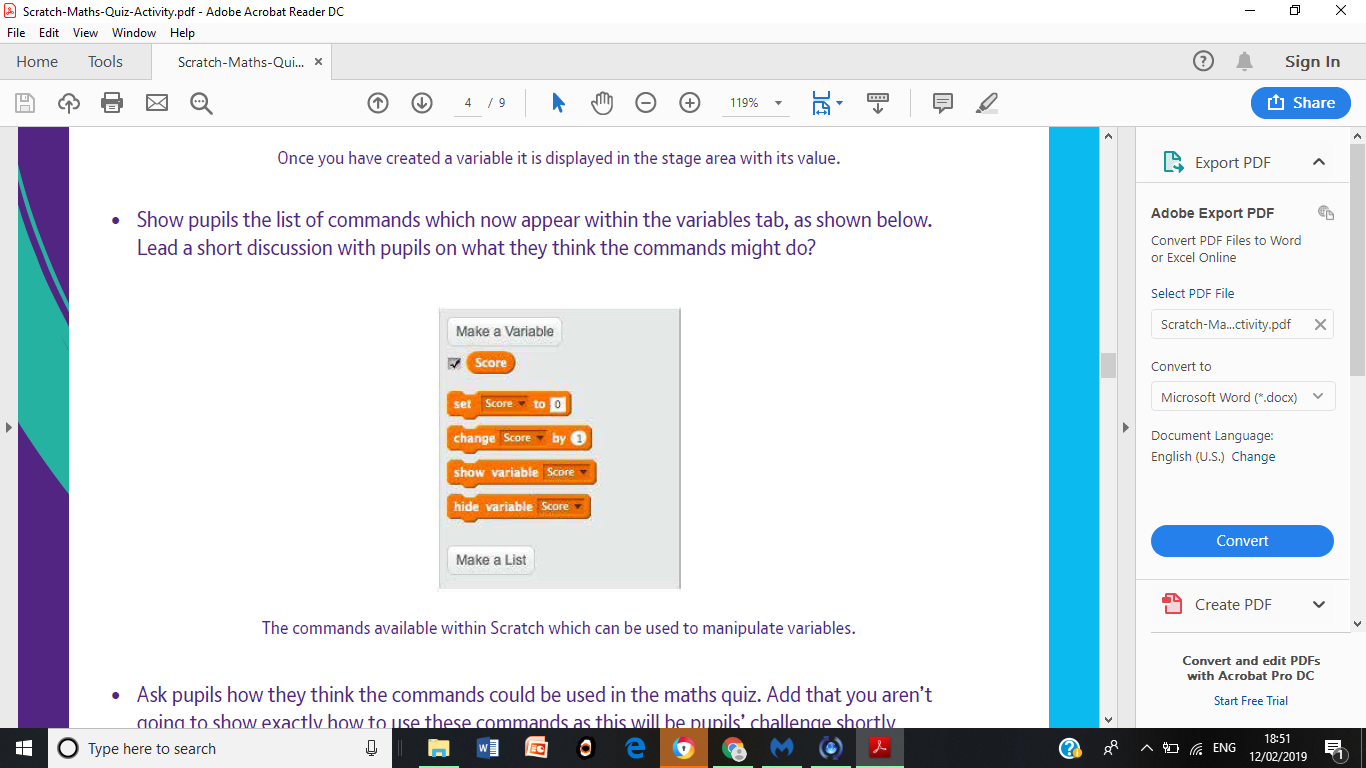 Variables

The letters are variables as their value will change. 
Could there be other variables?

INPUT When Button B Pressed	Set variable to letter = random number (1-3)
    IF letter = 1
OUTPUT Show LEDs ‘M’
ELSE
	OUTPUT Show LEDs ‘t’
Testing and debugging algorithms

Share your algorithm another person/pair:
test your algorithms
spot potential problems
debug 
retest
Learning review

What makes a password secure?
Why is it important to use secure passwords?
What problems did you encounter when writing your algorithm?
How did you solve them?
Explain what a variable is.
How have you used selection and variables in your algorithm?
Learning objectives revisited:

To understand the need for secure passwords and what makes a password secure. 
To plan, test and debug an algorithm for a password generator.
To use selection and variables in an algorithm and explain their use.
Licensing information

Published by the Micro:bit Educational Foundation microbit.org
Licence: Attribution-ShareAlike 4.0 International (CC BY-SA 4.0)